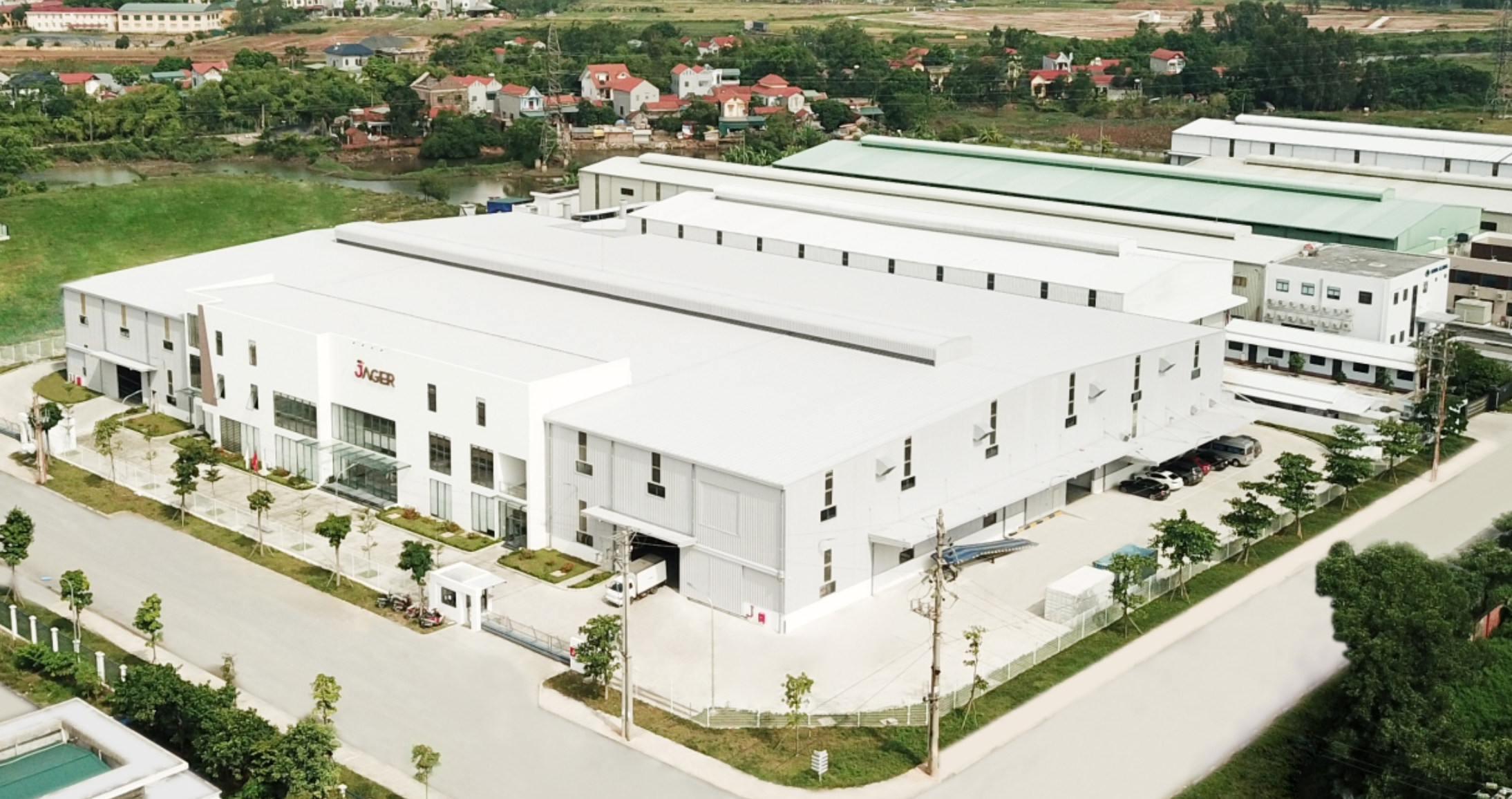 Who are we?
We are a group of people who have desire to bring beauty and perfection.
We are people who creating dreams of a high-class living space and high living quality for the community.
We are the factory producing high quality furniture, starting an ecosystem of modern and distinctive industrial furniture, with the goal of leading in the domestic furniture market and exporting to the world.
We are known for the brand: JAGER FURNITURE MANUFACTURER

What do we do?
With the JAGER brand, we provide high quality furniture products to investors who are large real estate corporations, designers and individual customers.
Furthermore, also at JAGER, we eliminate the complexity of normal furniture retail, using technology to keep direct customer communication to a minimum but still highly effective. All customers can control their creation, design and production of their space as much as possible without spending too much time meeting and exchanging directly. Minimizing intermediate time, increasing work efficiency.
Jager has entered many markets in the world such as: US, Canada, Japan ... This is the good assessment of our production quality. Our products satisfy our customers even in the most demanding markets of the world.
GREETINGS
HISTORY OF DEVELOPMENT
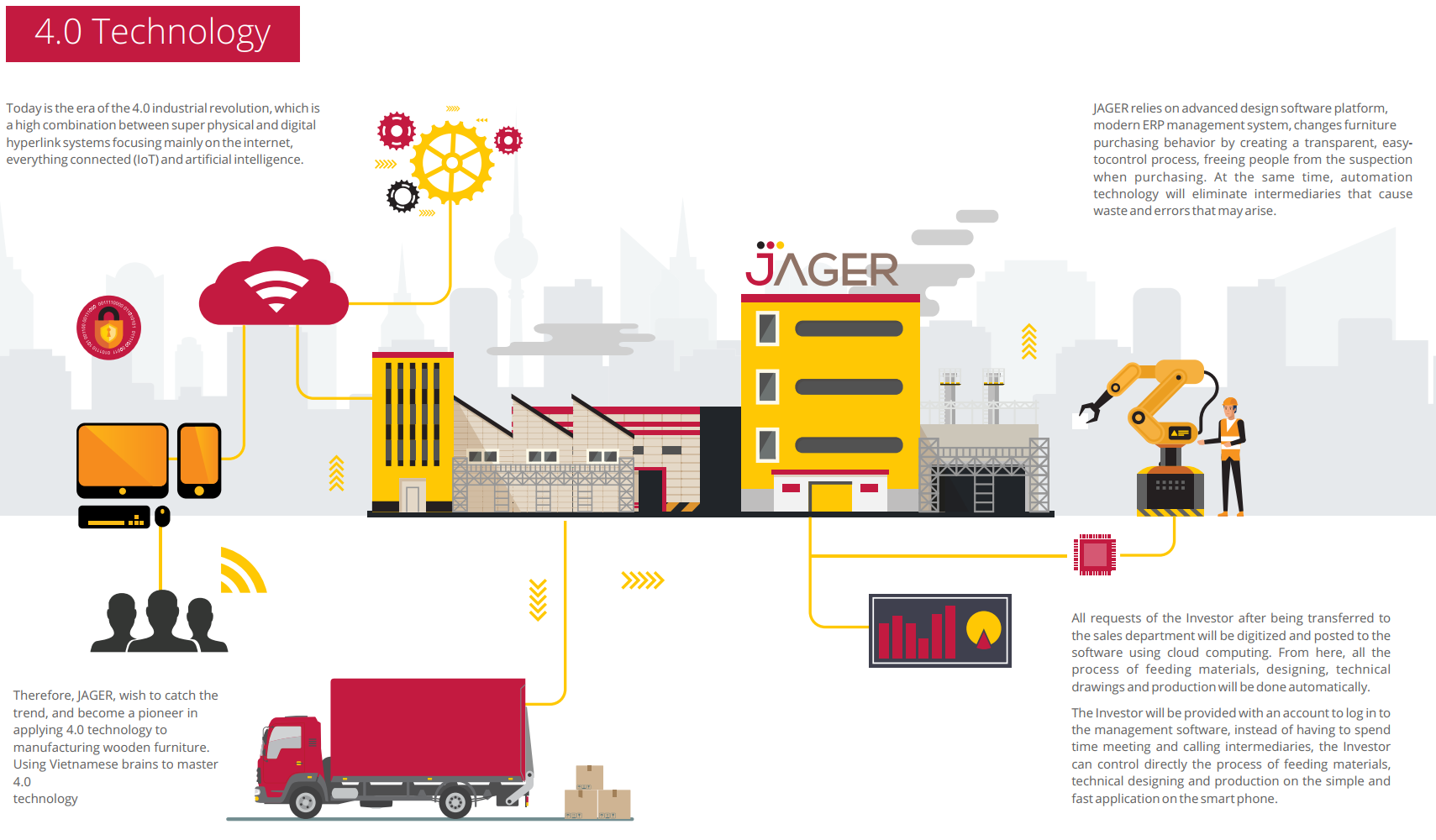 SMART FACTORY
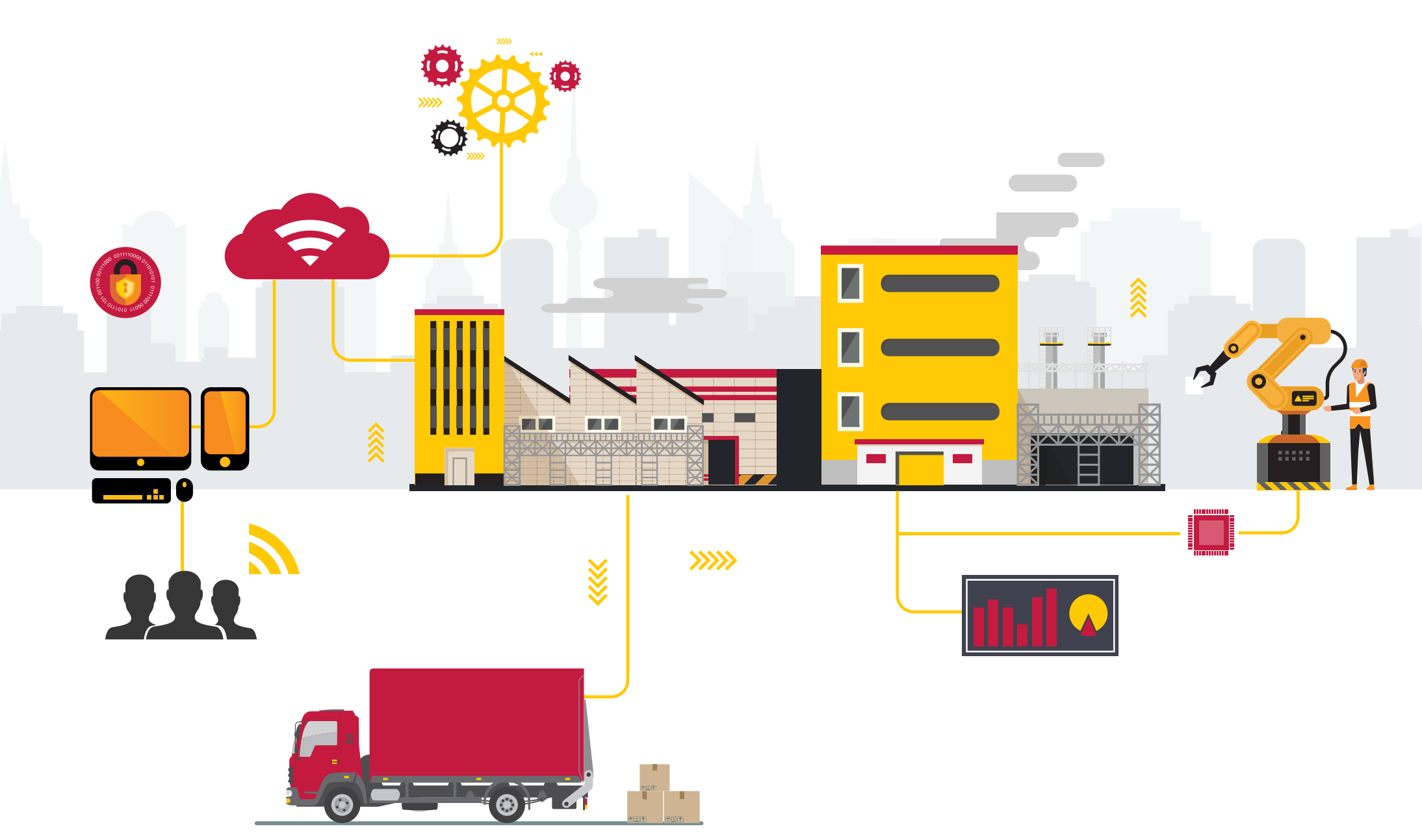 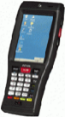 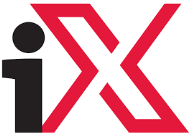 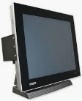 Integration Production Line by IIOT
Integration
Smart warehouse
Using barcode, QRCode
Integration
3S PLM
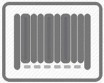 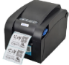 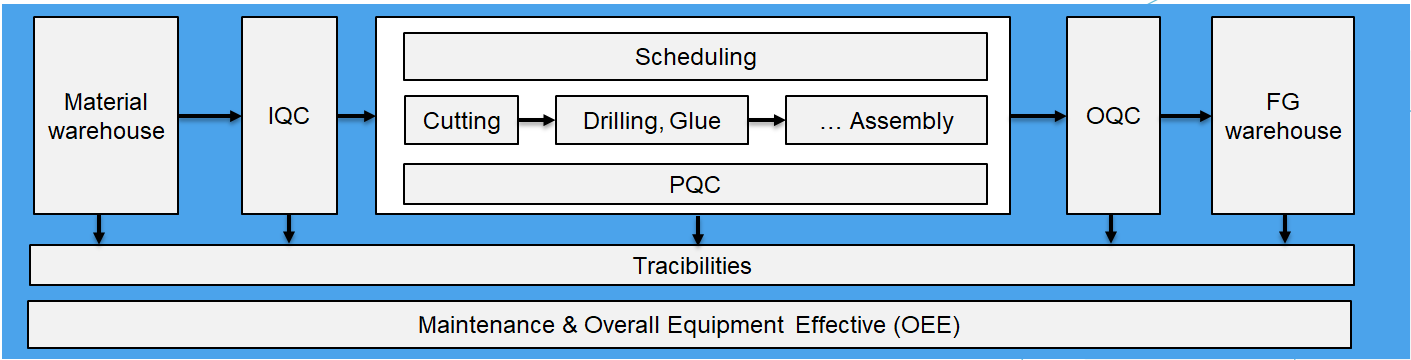 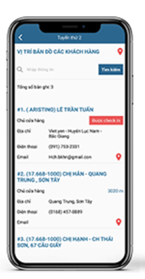 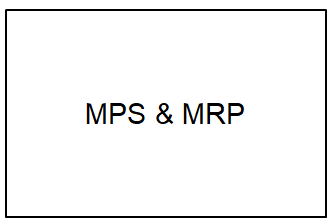 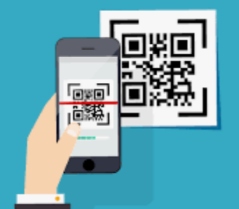 SCM
FI & CO
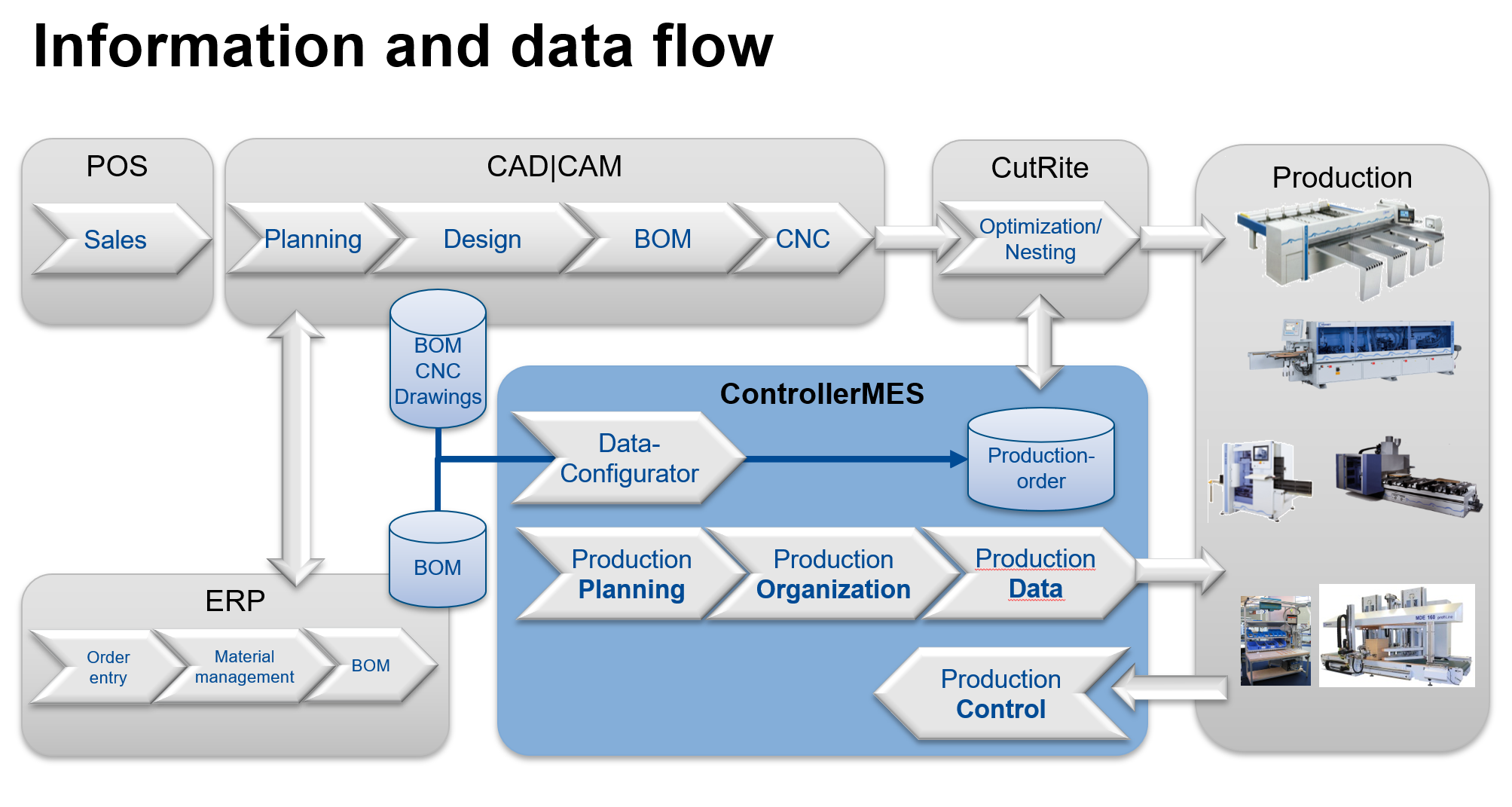 Full integrated CAD-CAM design software
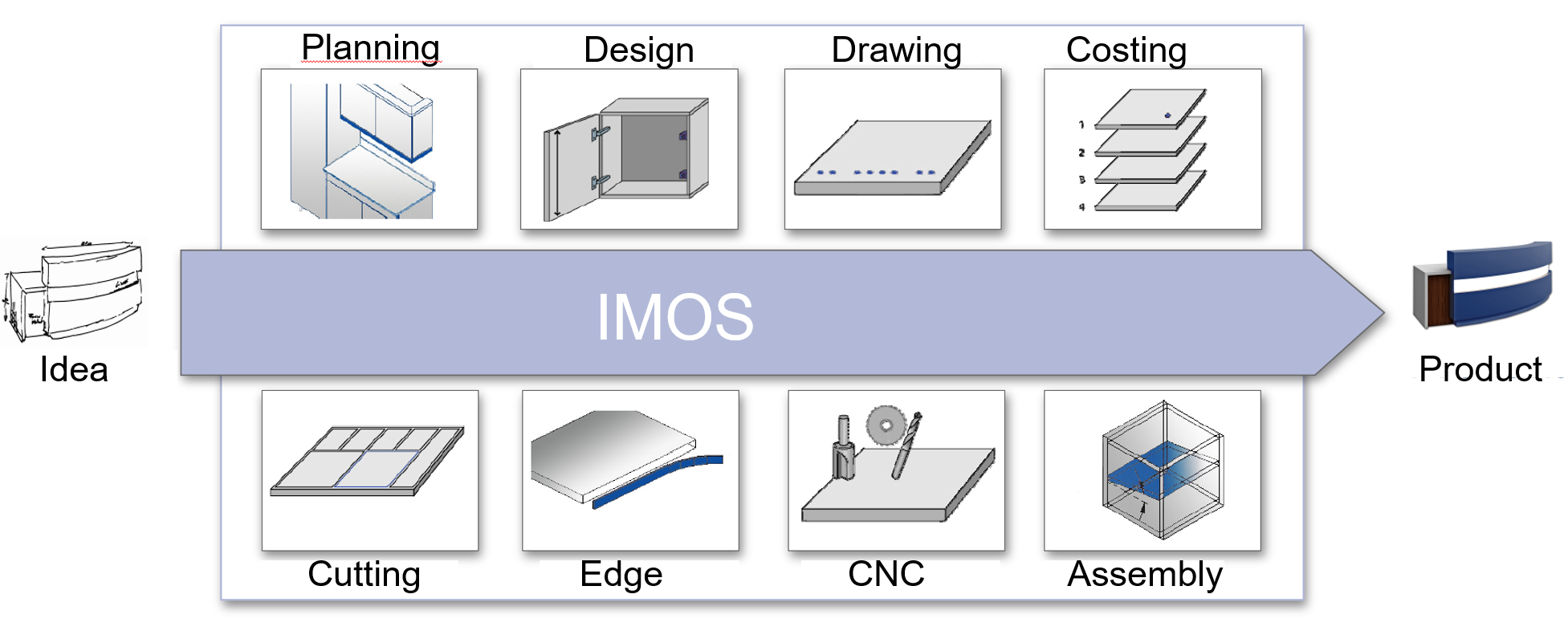 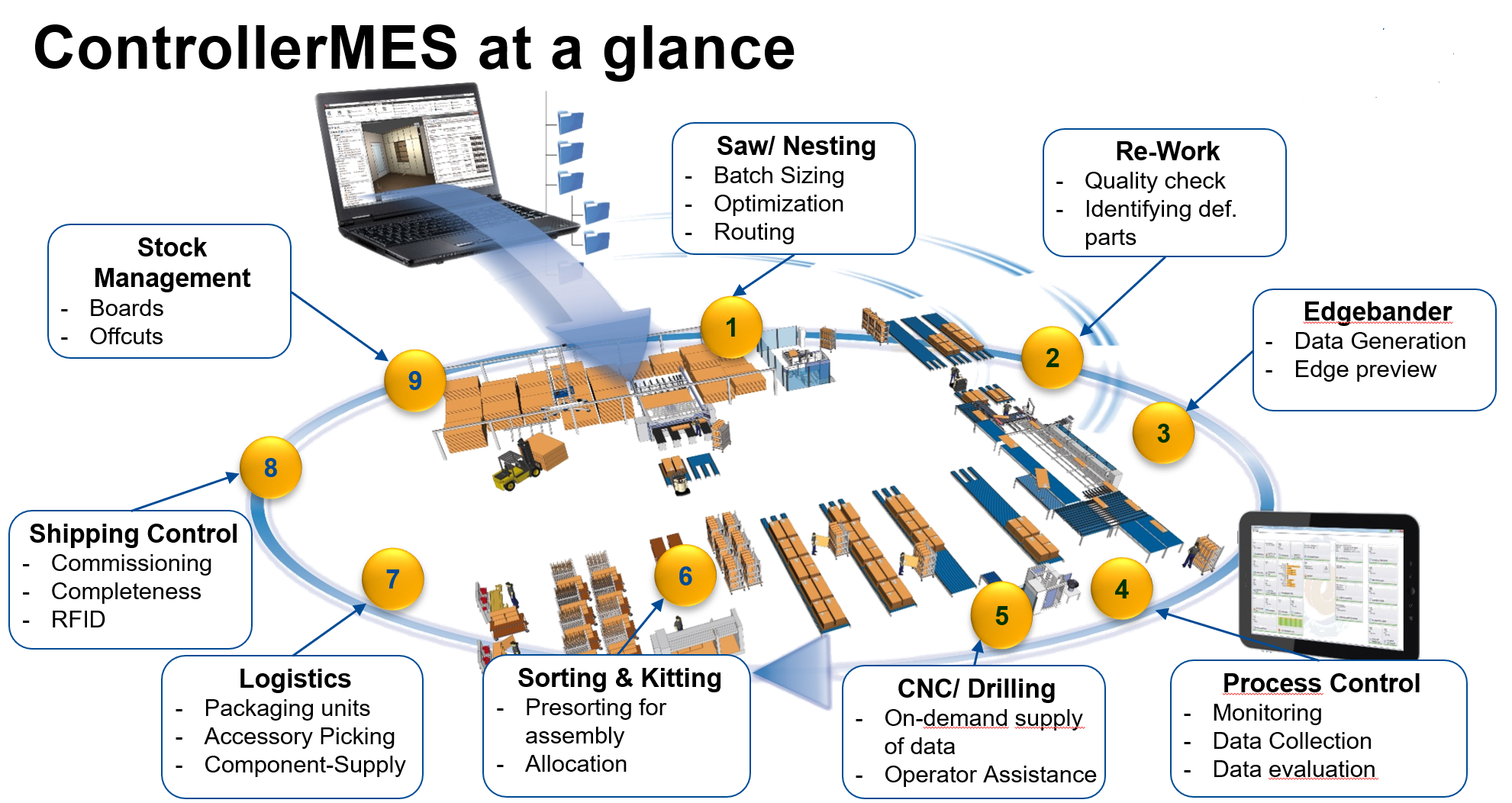 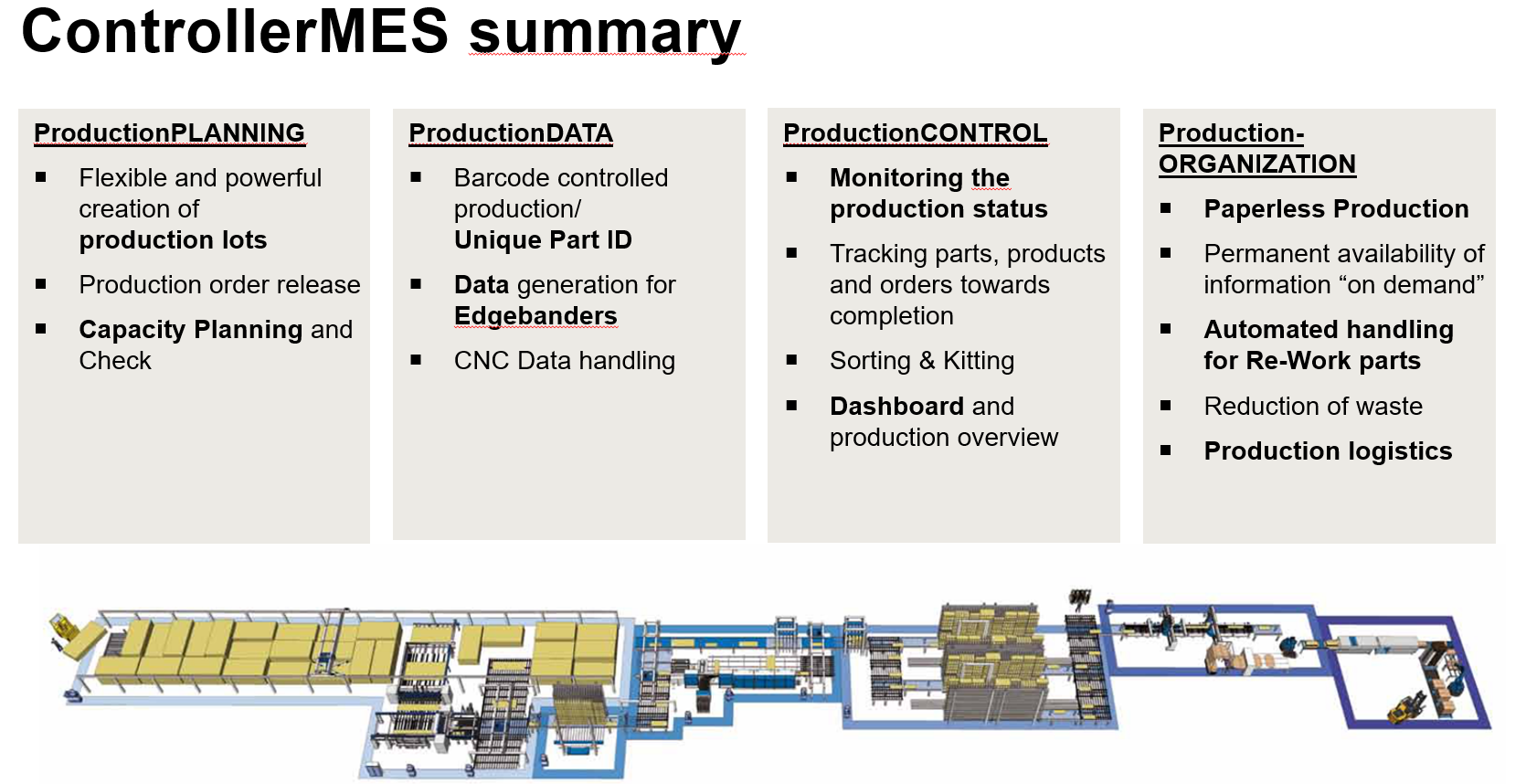 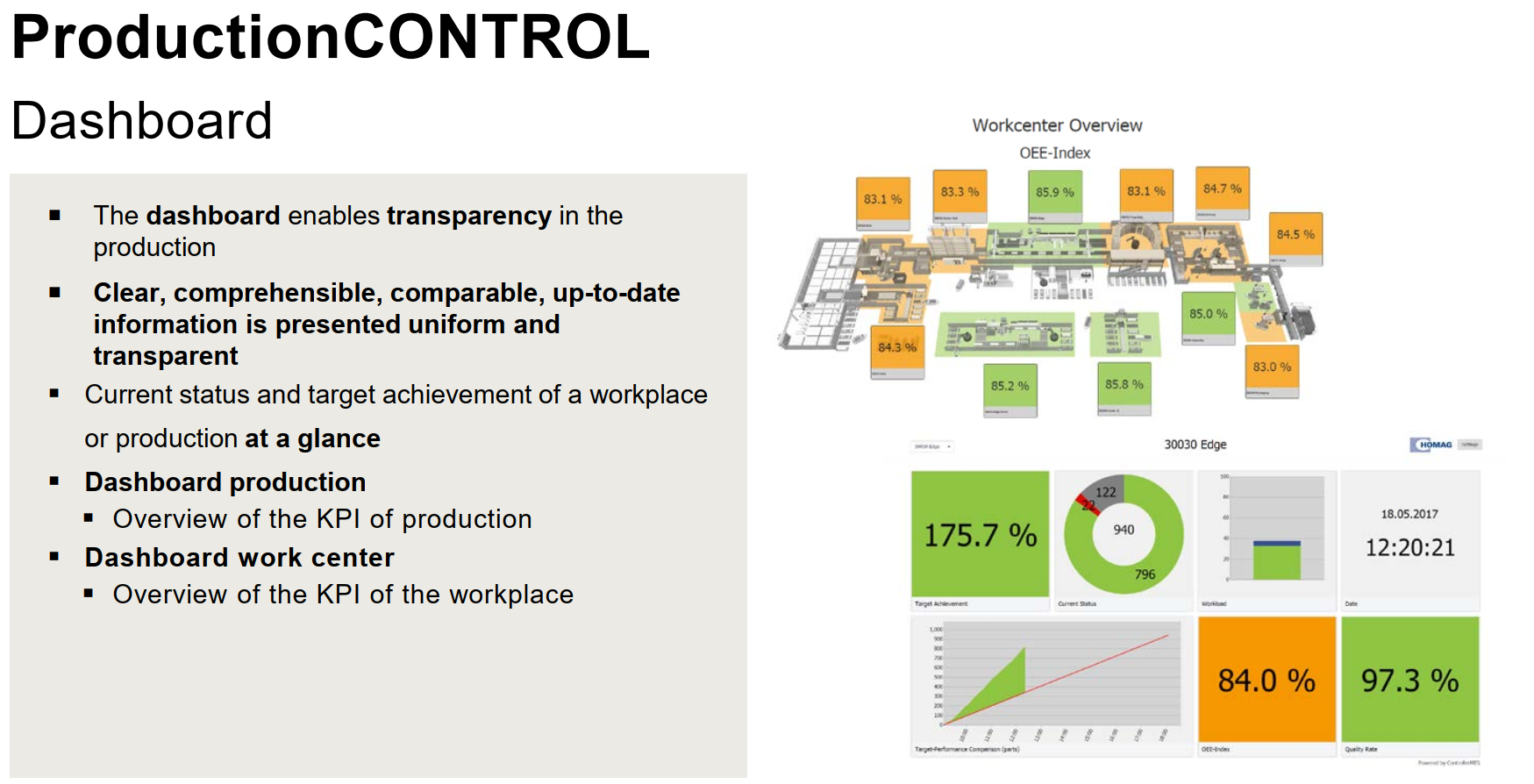 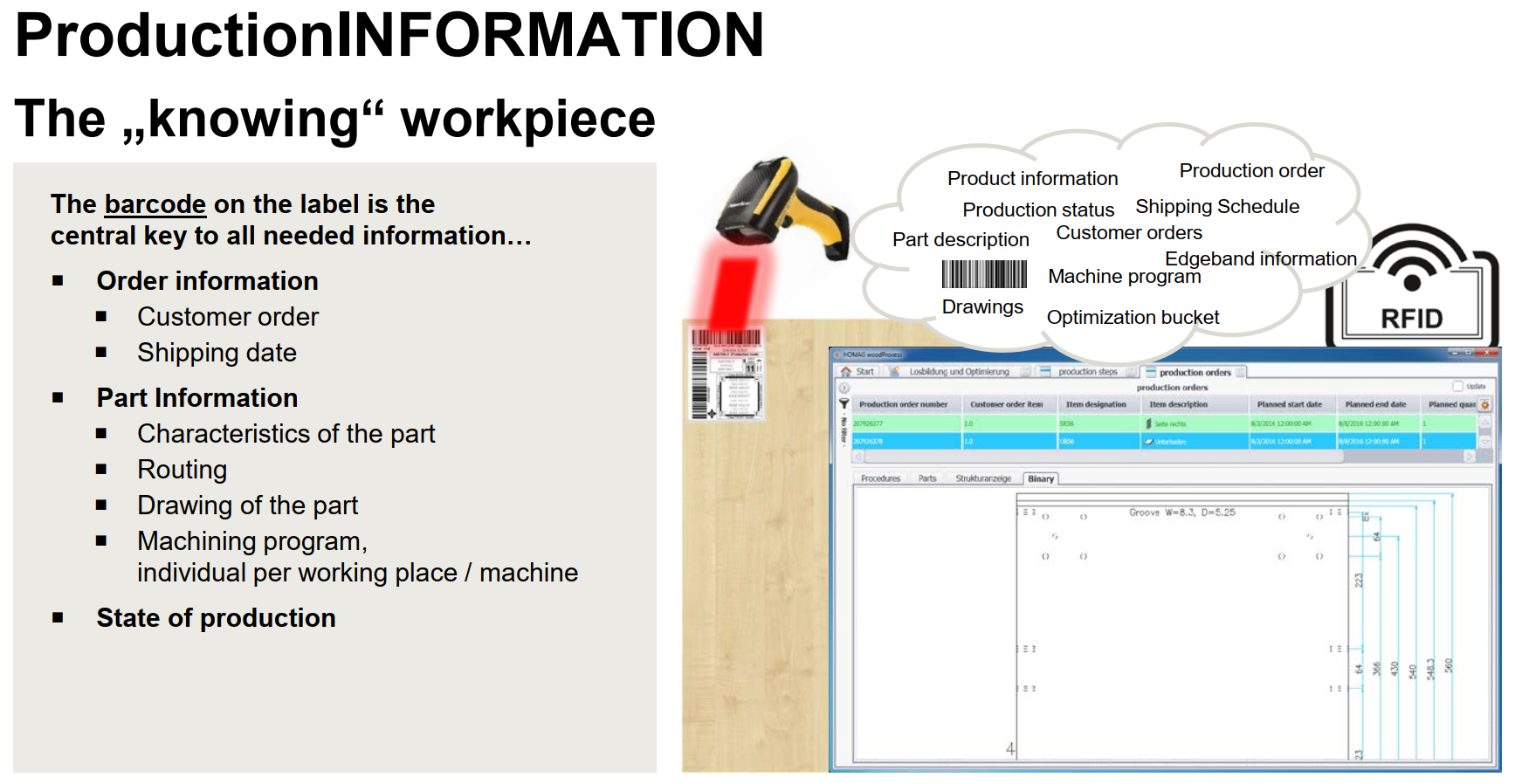 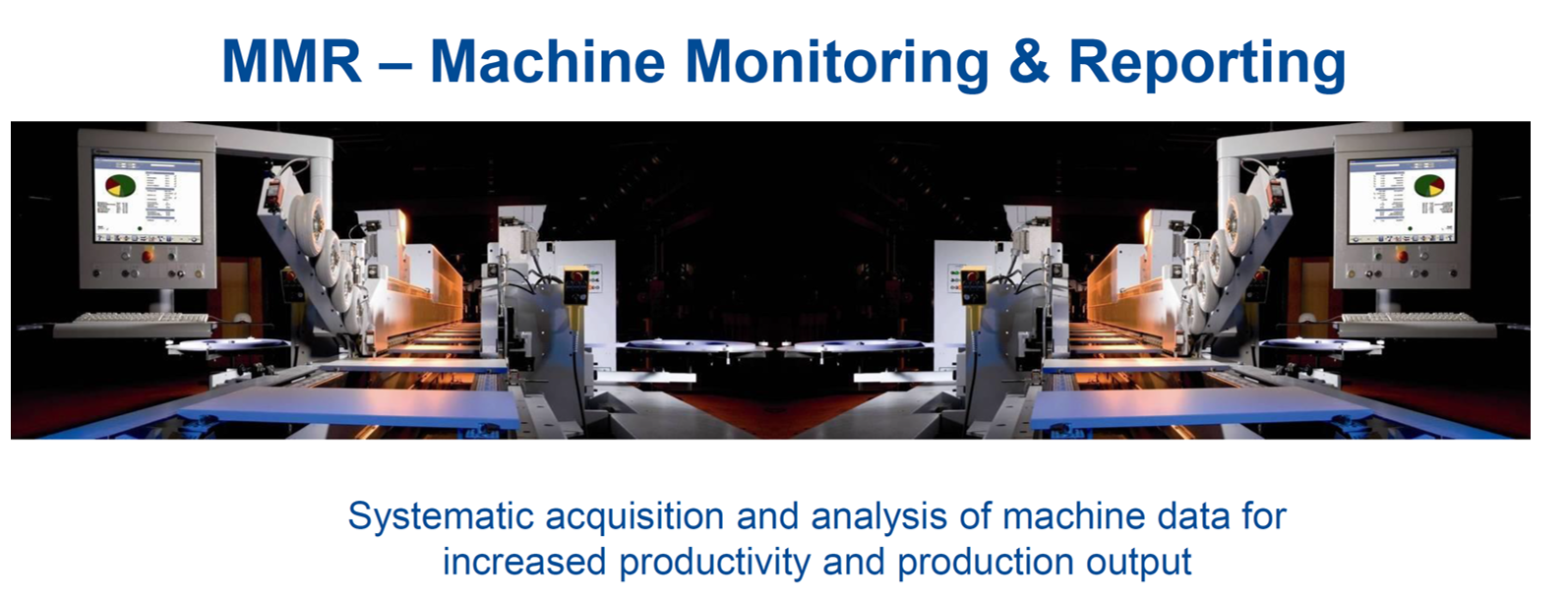 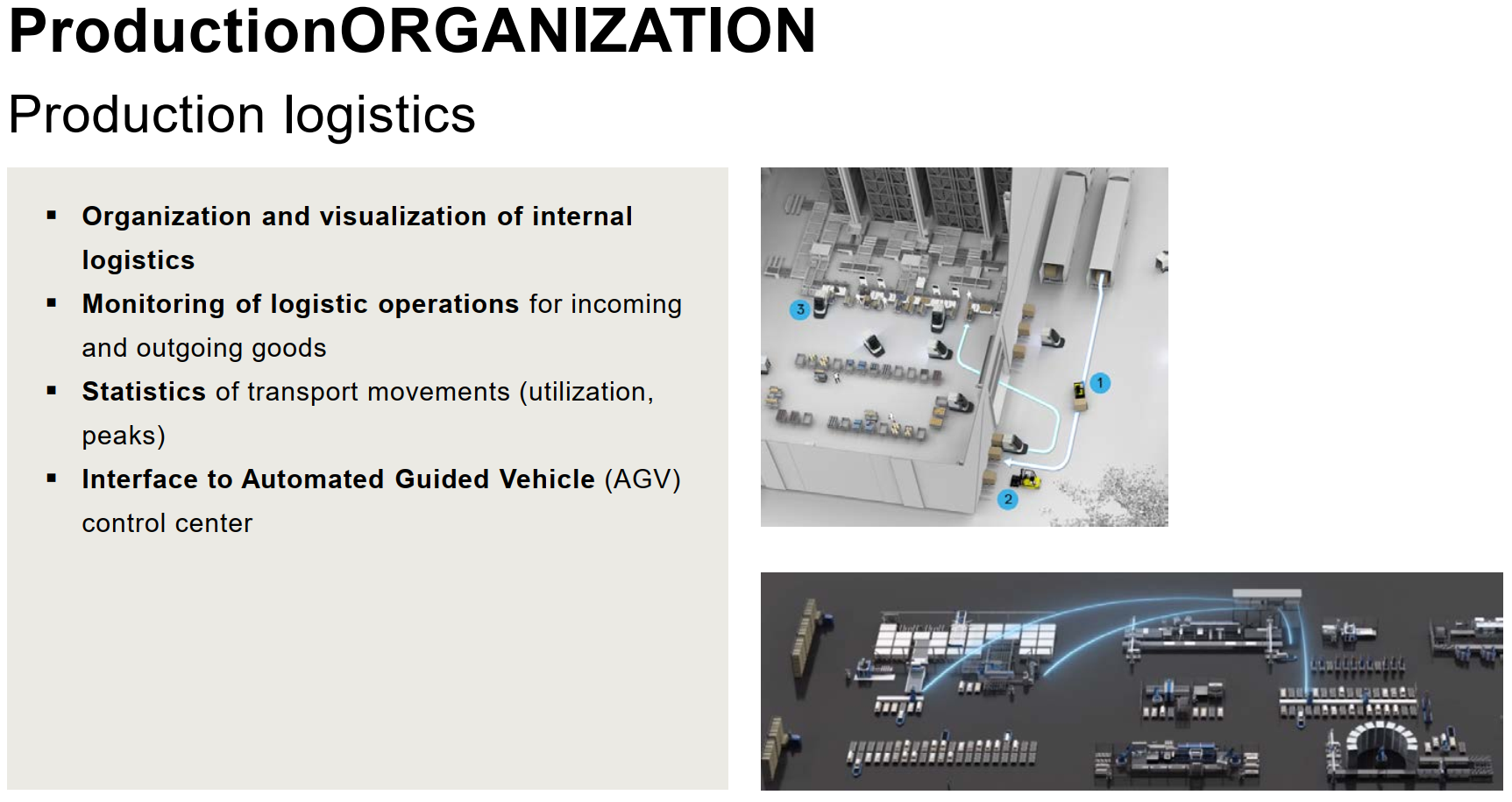 FACTORY VISUALIZATION
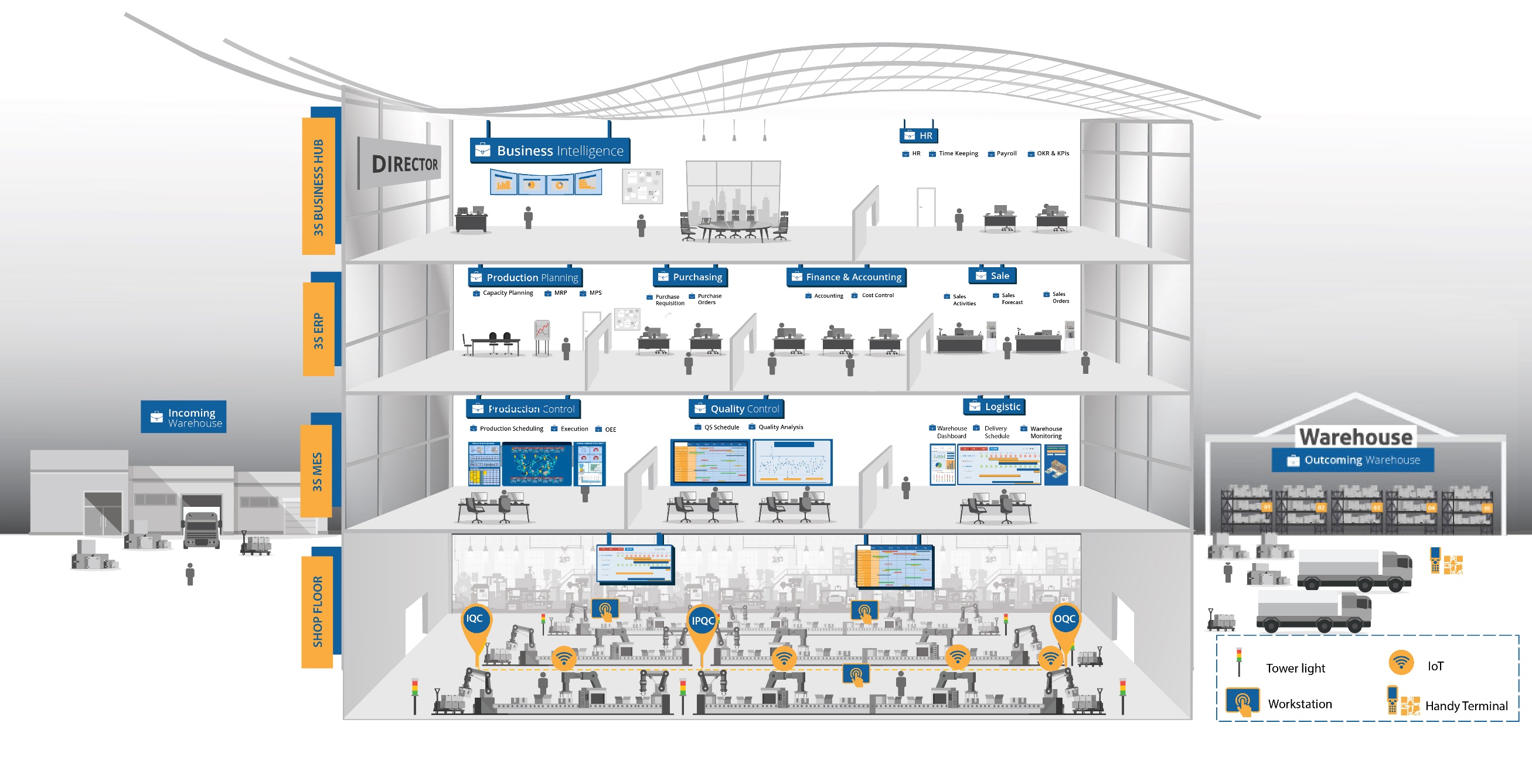 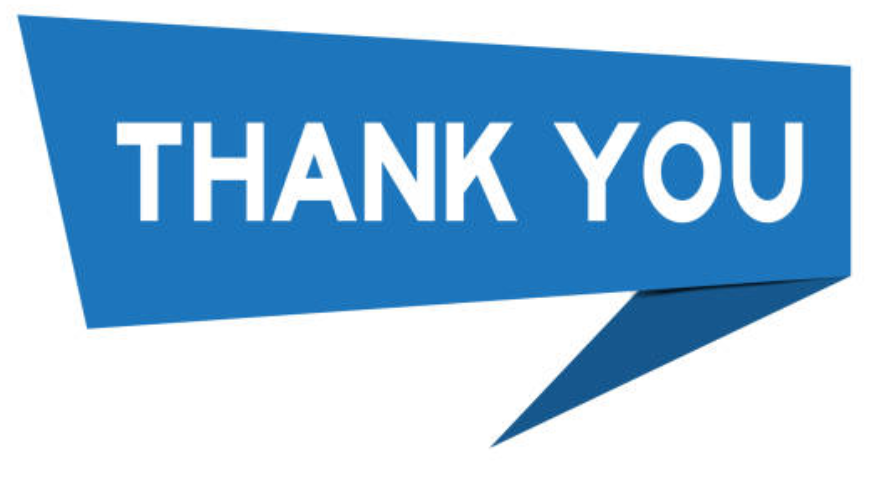